Как проверить наличие размещенной информации Краснодарского края на официальном сайте о государственных и муниципальных учреждениях в информационно-телекоммуникационной сети «Интернет»?
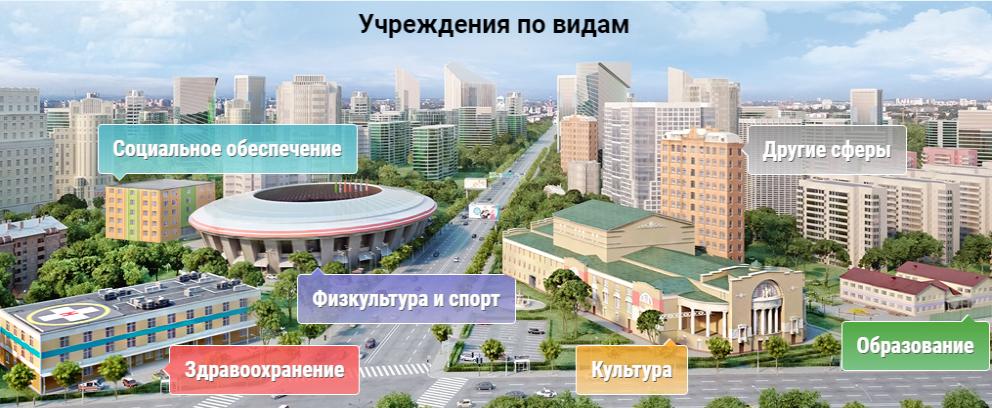 Информация об уполномоченных органах
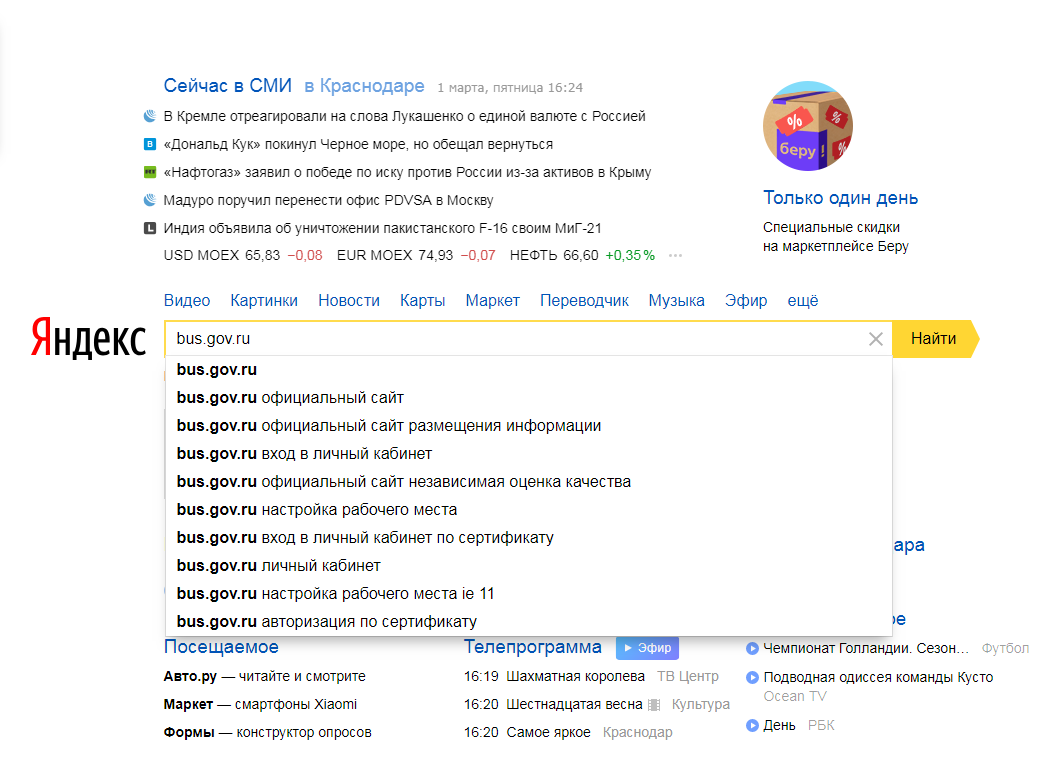 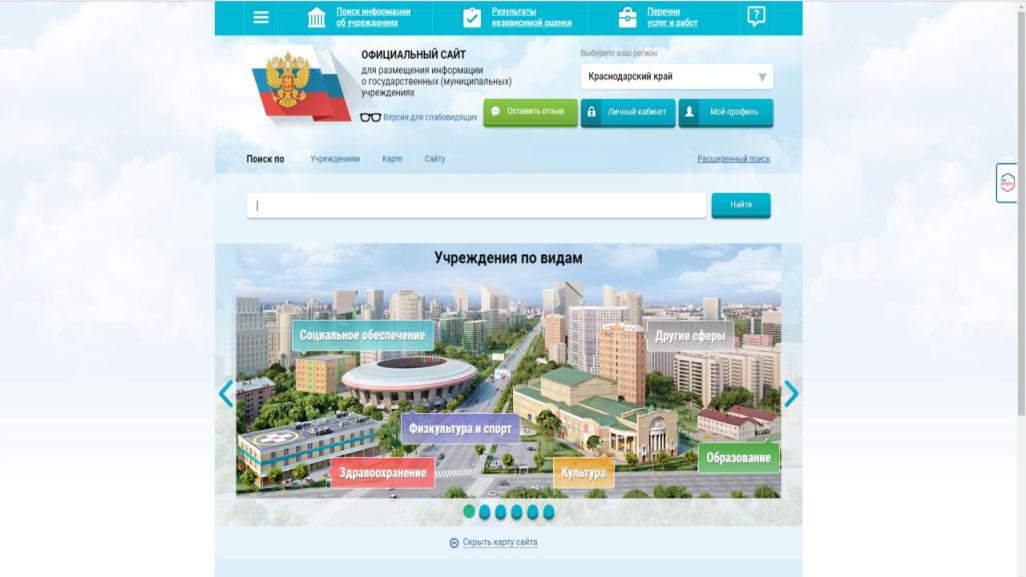 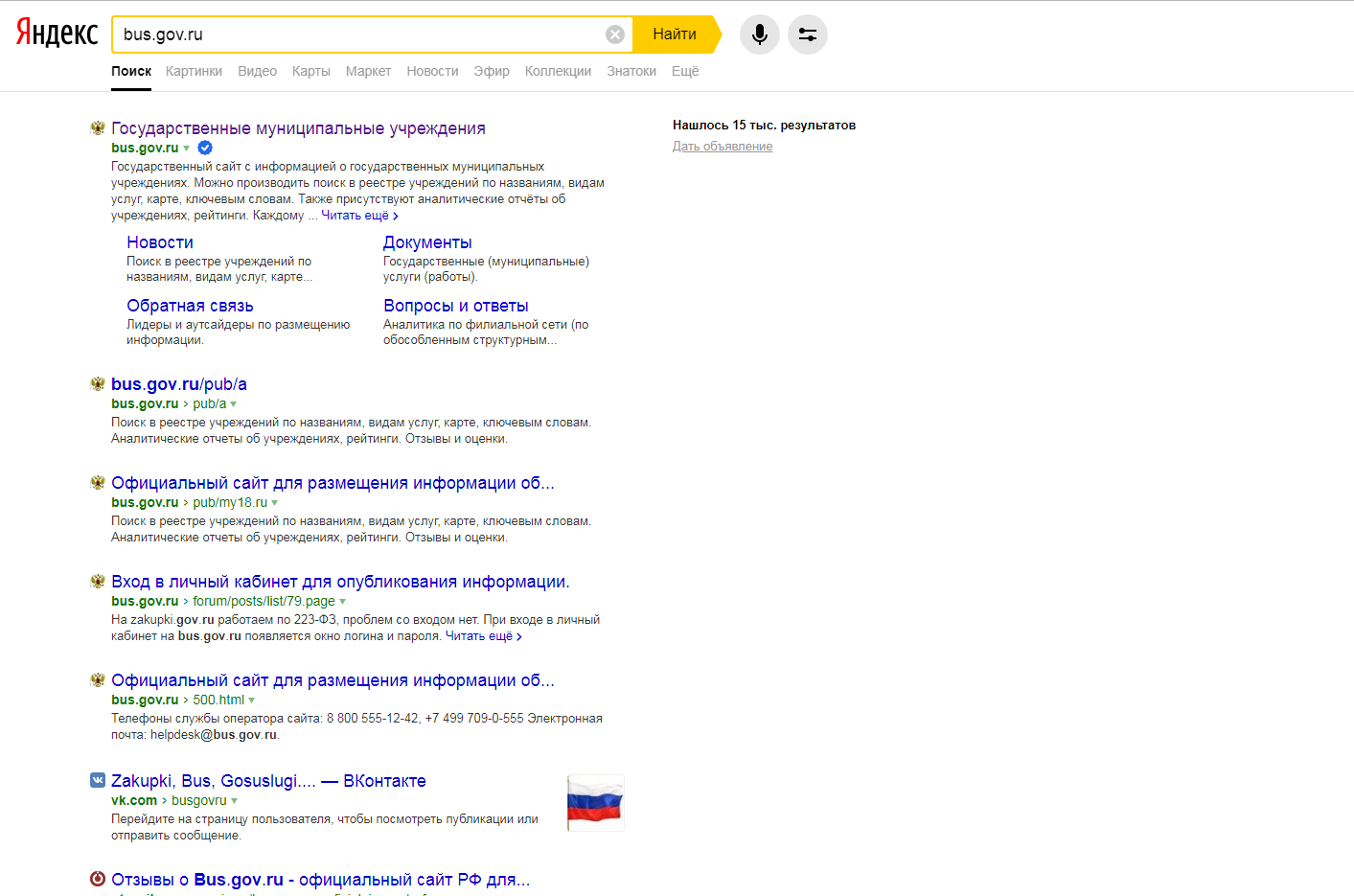 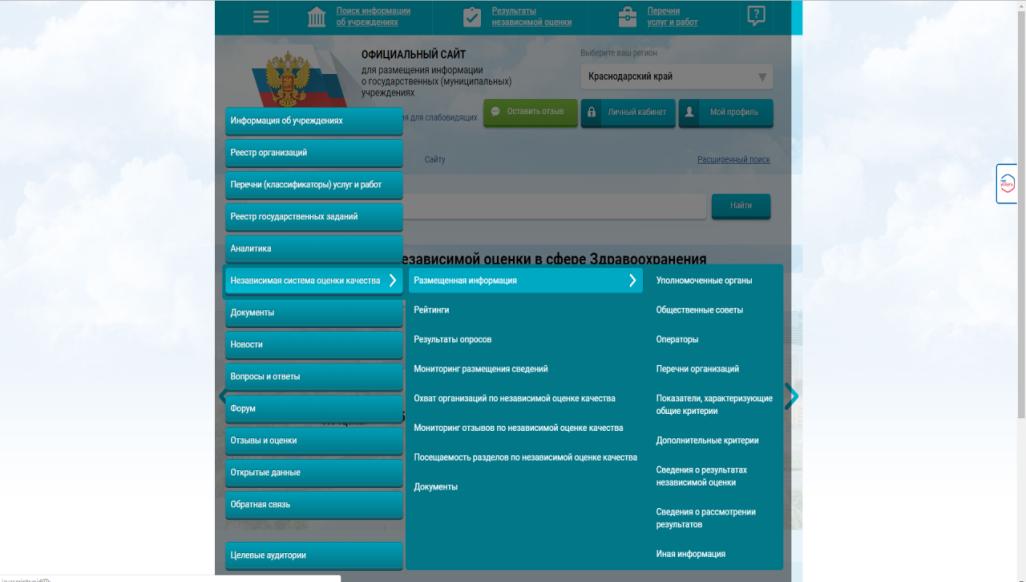 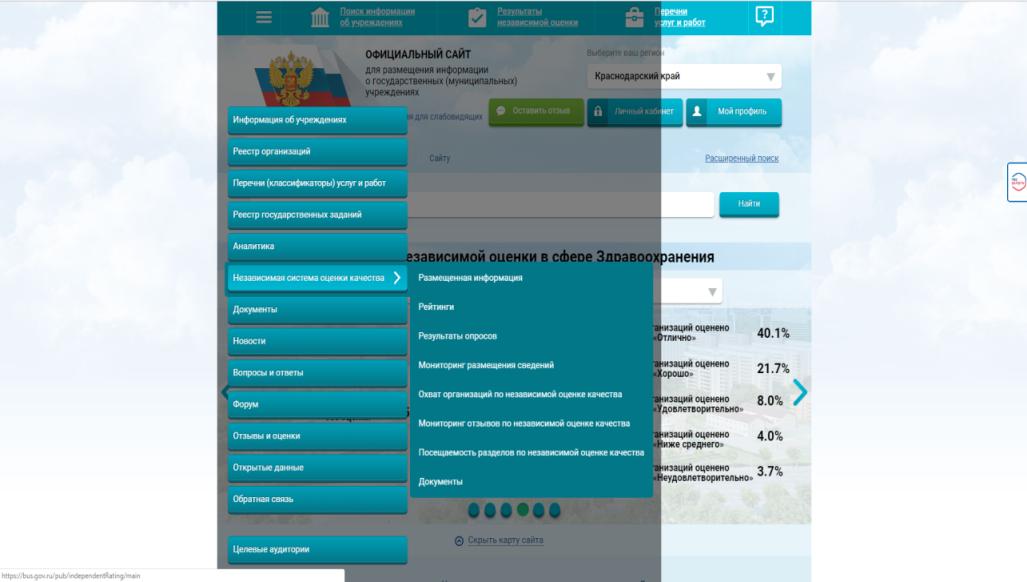 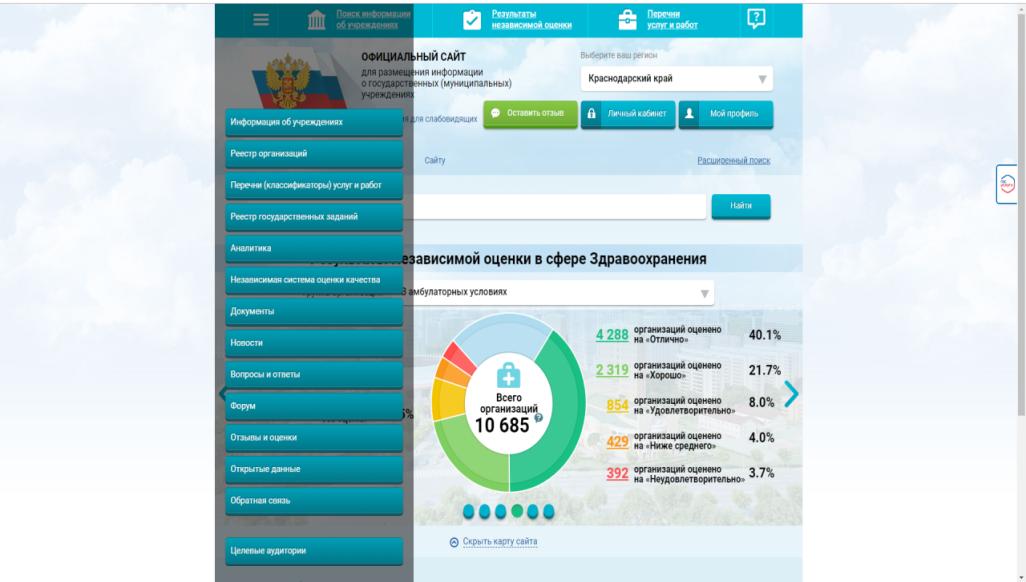 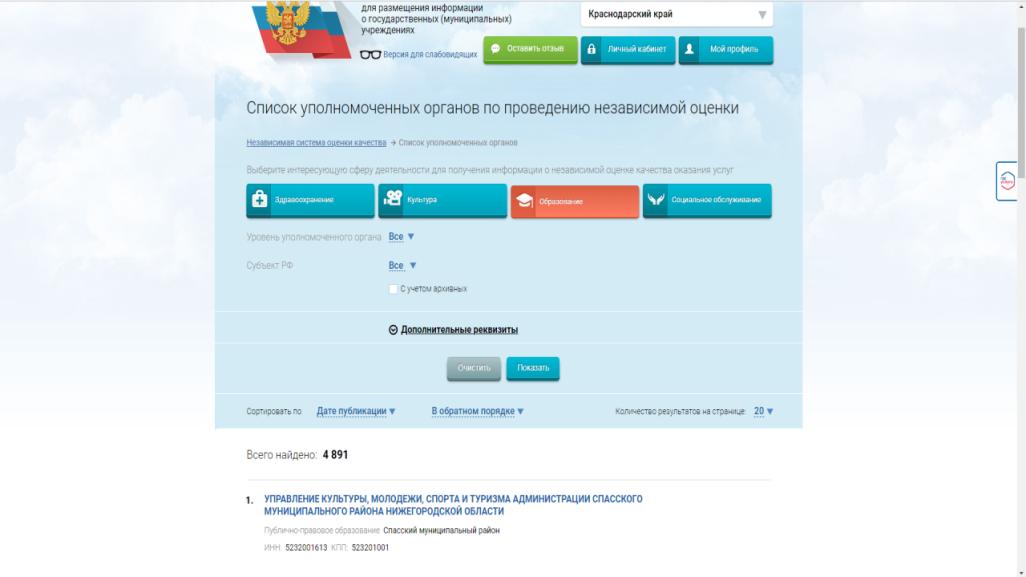 Сфера деятельности «Образование»
Краснодарский край
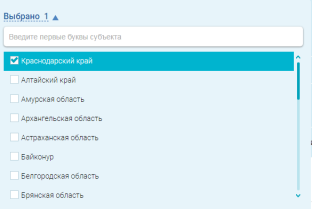 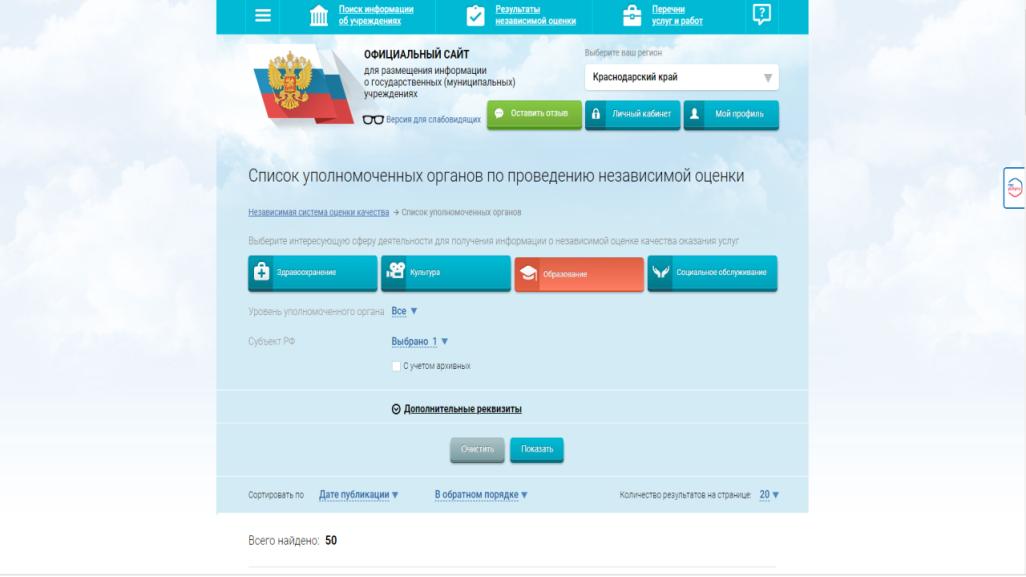 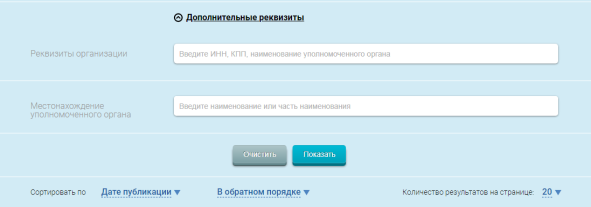 Ввести наименование
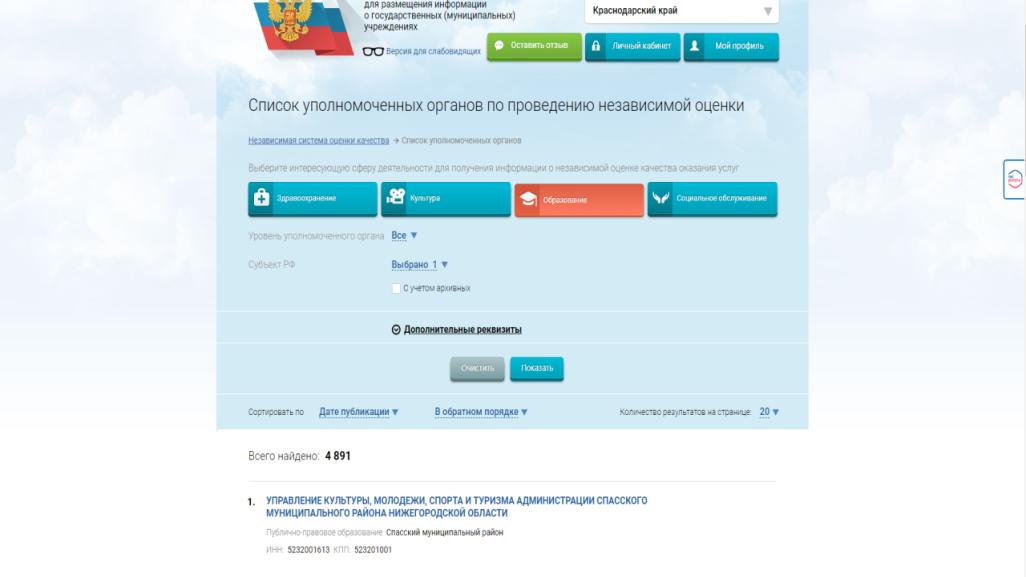 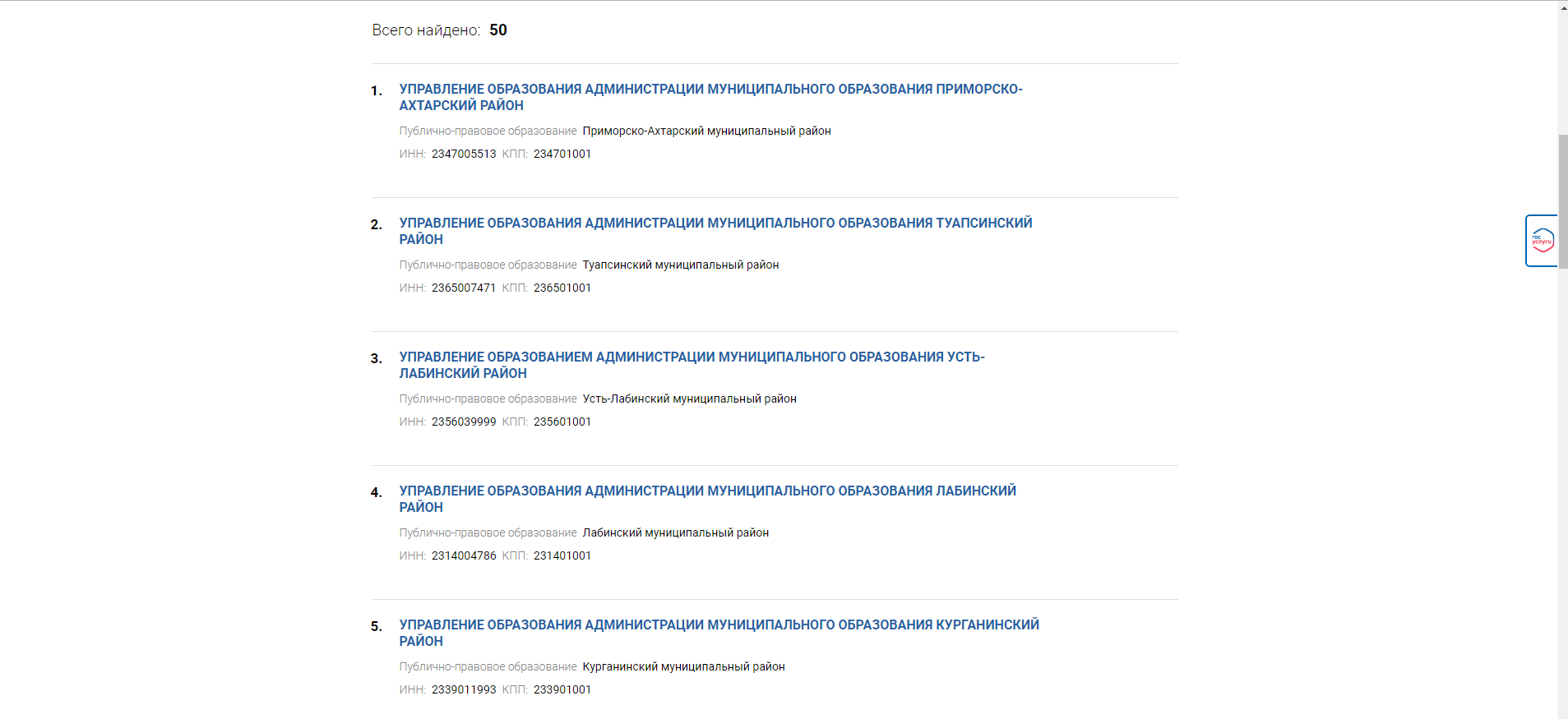 В открывшемся перечне найти нужный УО
Как проверить наличие размещенной информации Краснодарского края на официальном сайте о государственных и муниципальных учреждениях в информационно-телекоммуникационной сети «Интернет»?
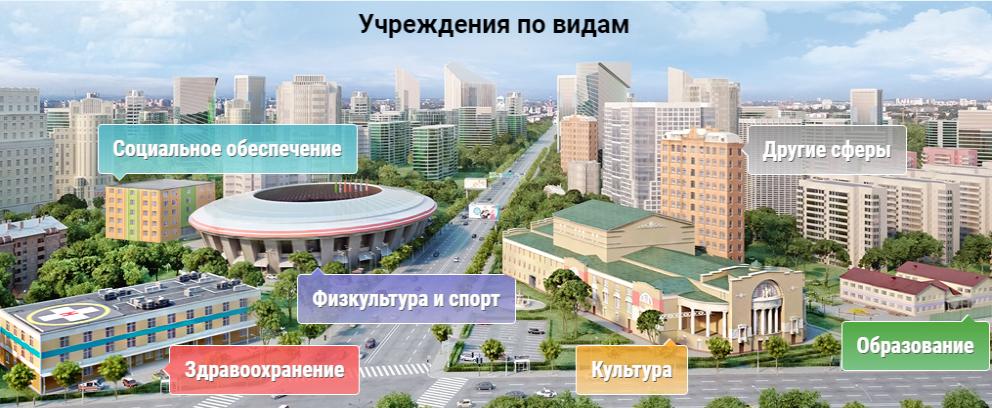 Информация об Общественном совете
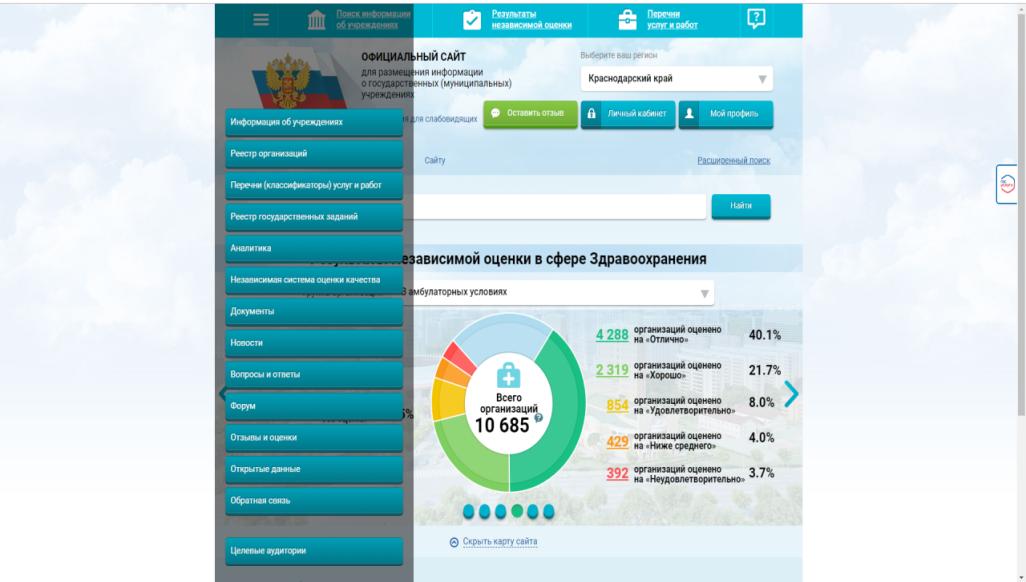 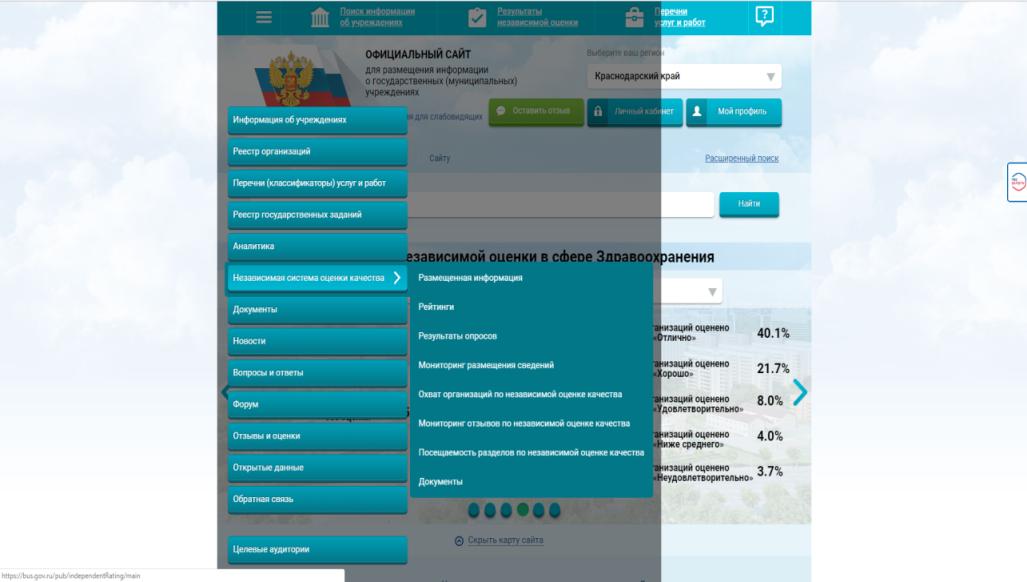 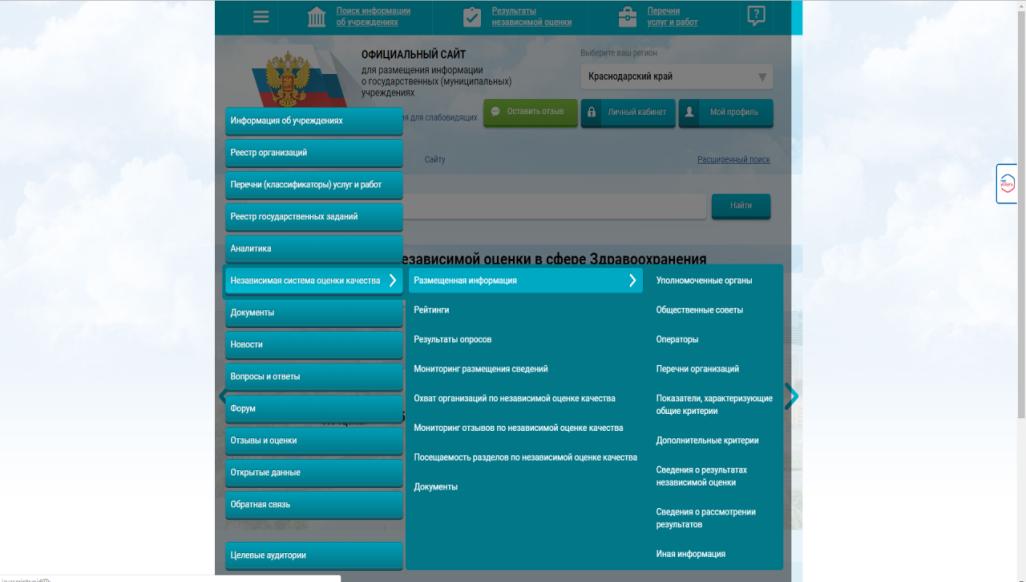 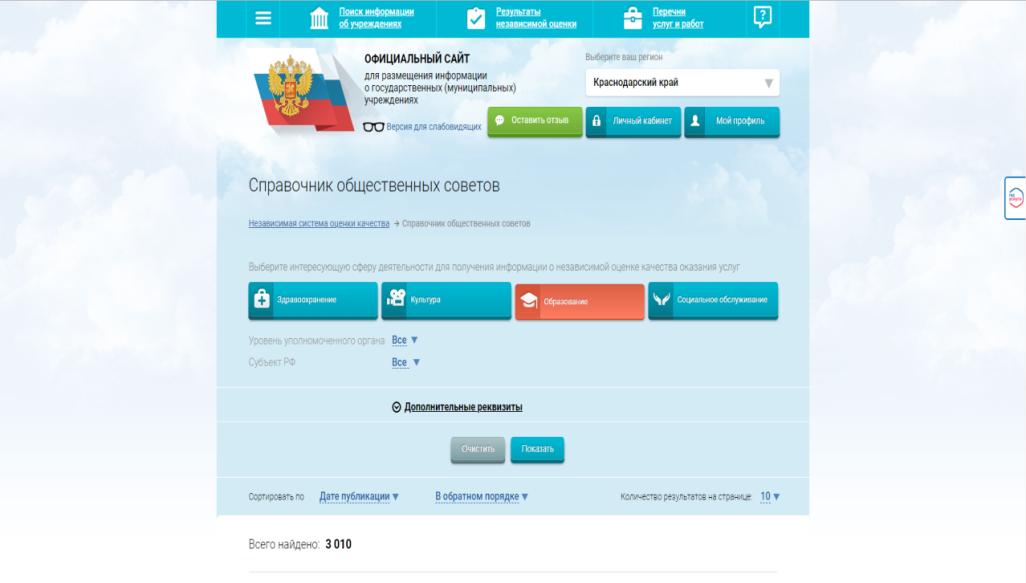 Сфера деятельности «Образование»
Краснодарский край
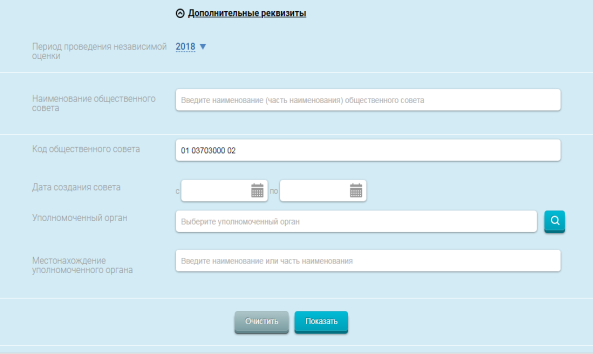 Код искомого Общественного совета
Присваивается при внесении информации об общественном совете в личном кабинете
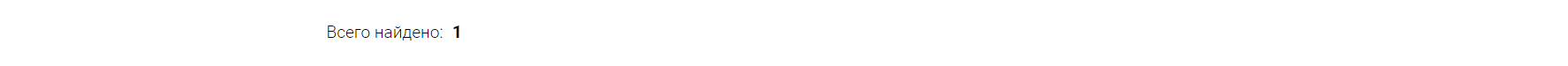 В открывшемся списке найти нужный ОС
Как проверить наличие размещенной информации Краснодарского края на официальном сайте о государственных и муниципальных учреждениях в информационно-телекоммуникационной сети «Интернет»?
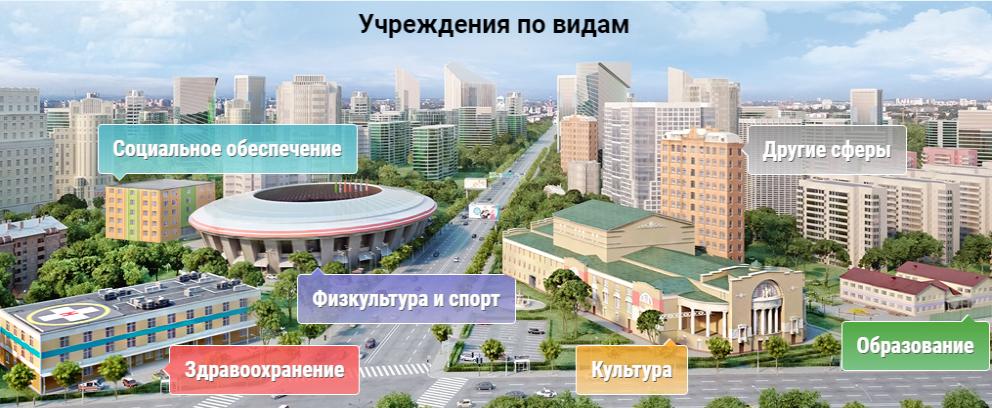 Информация об организации-операторе
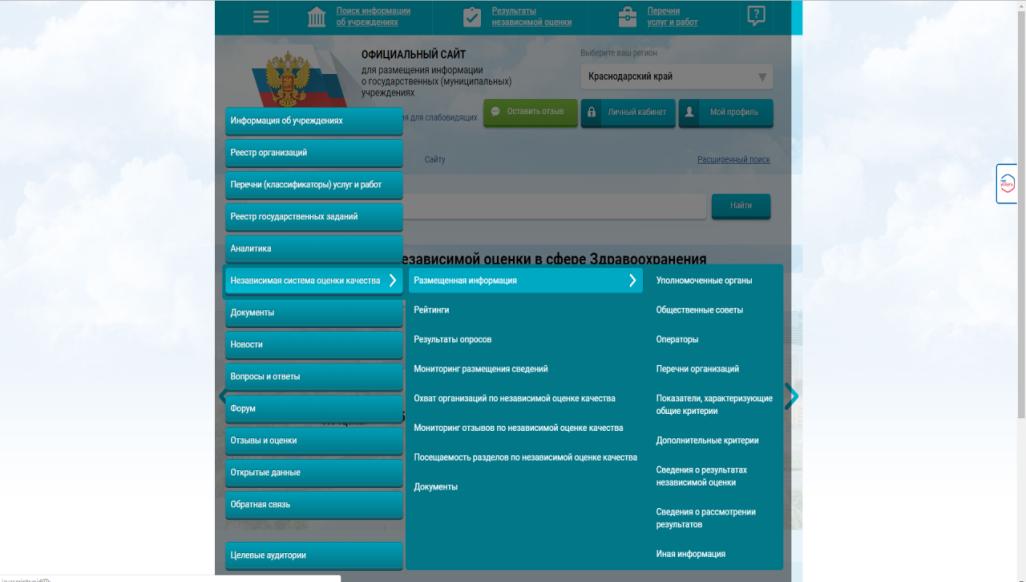 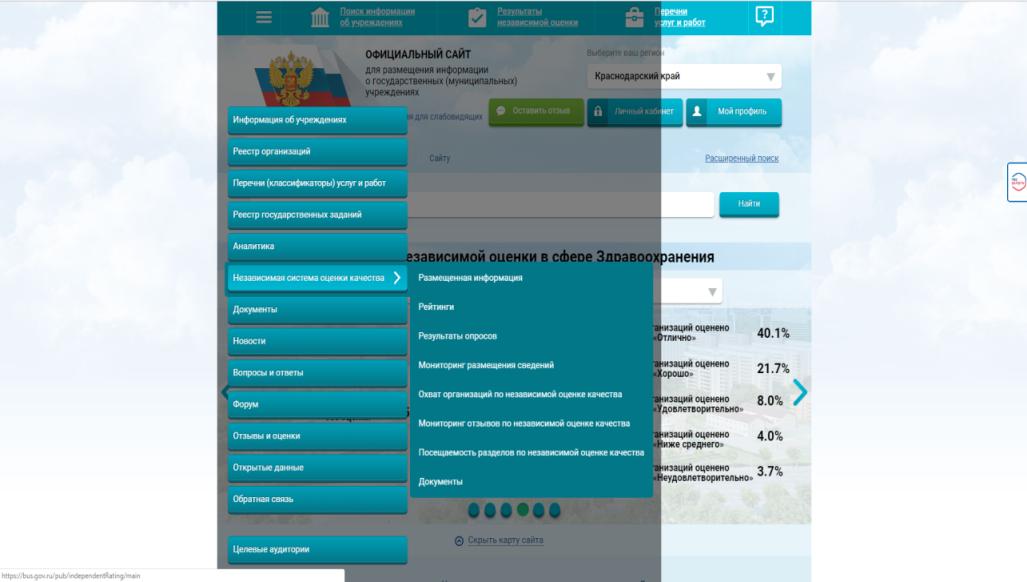 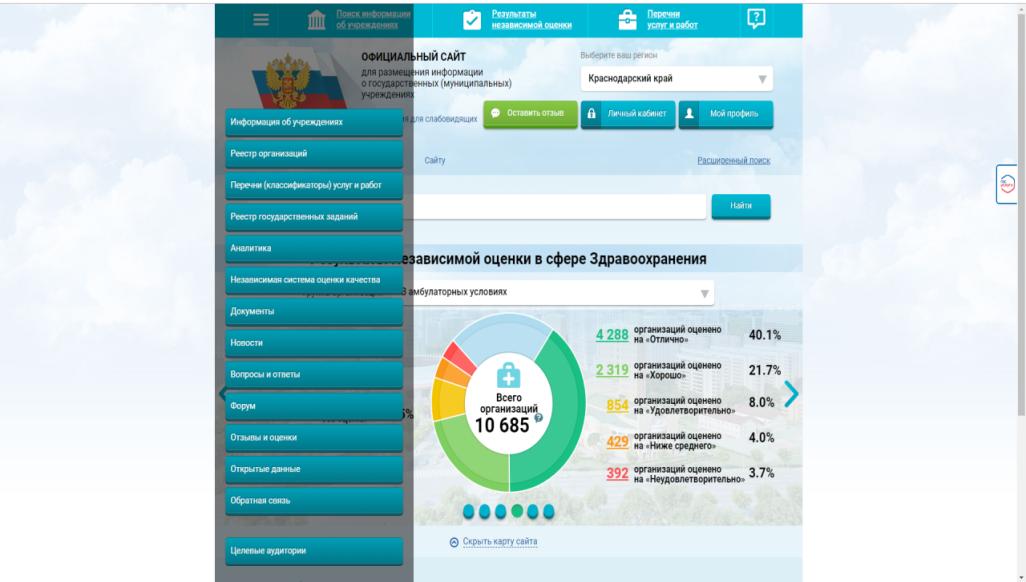 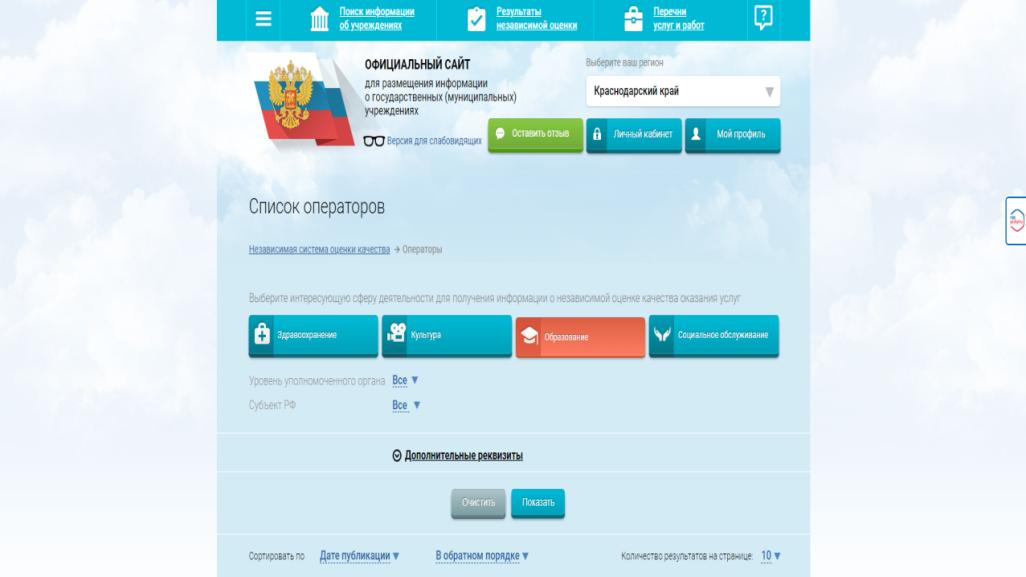 Сфера деятельности «Образование»
Краснодарский край
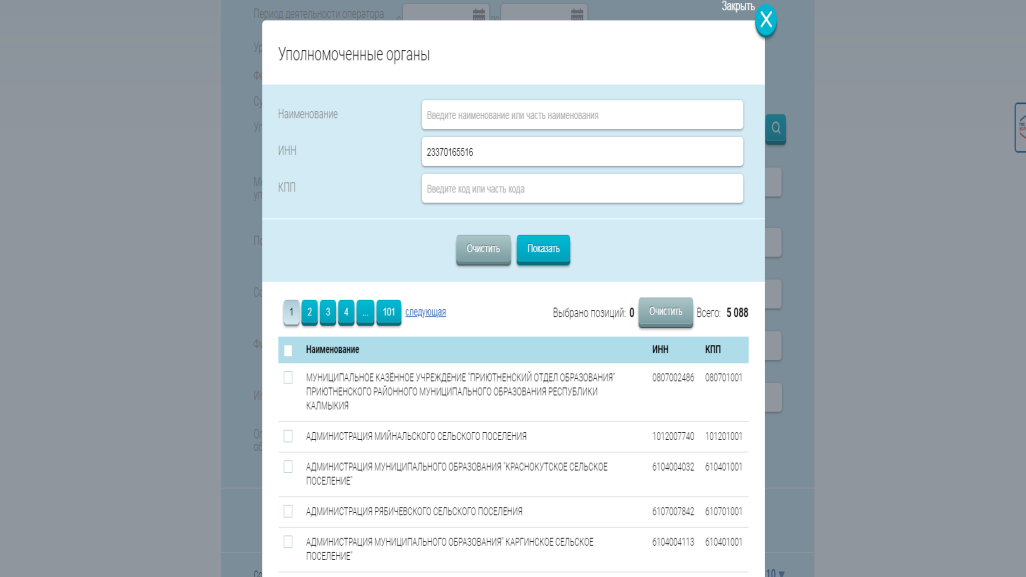 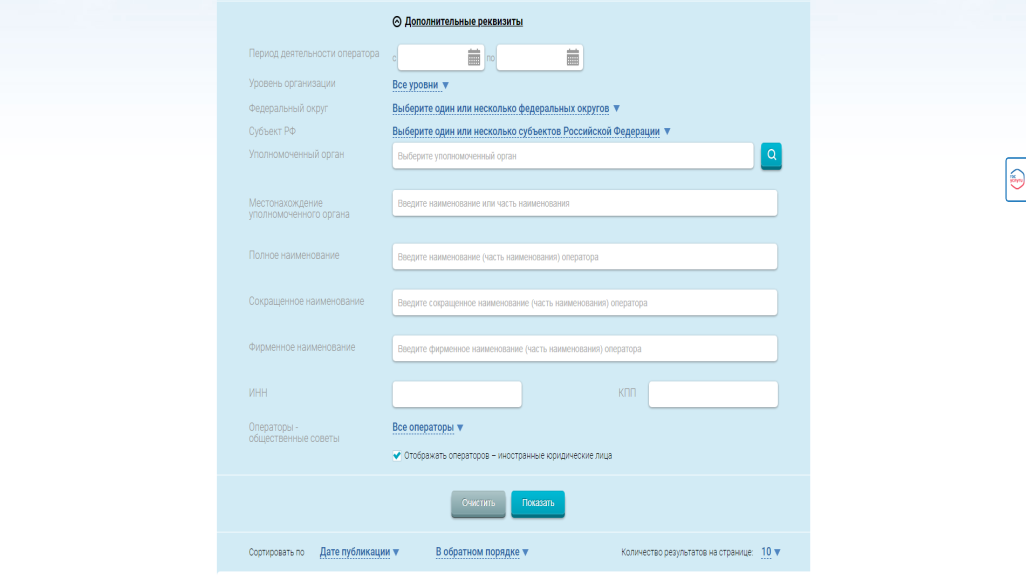 ИНН уполномоченного органа
Выбор уполномоченного органа
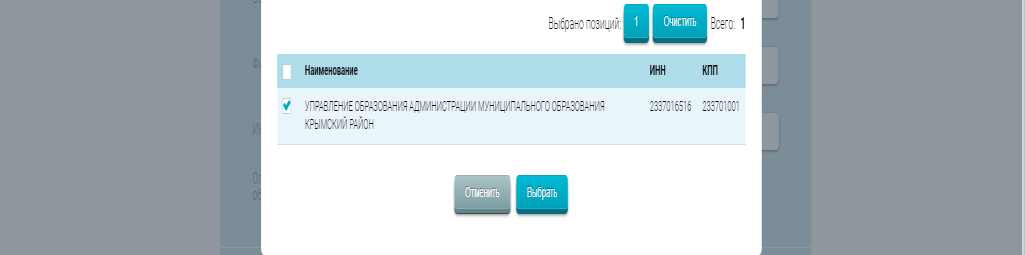 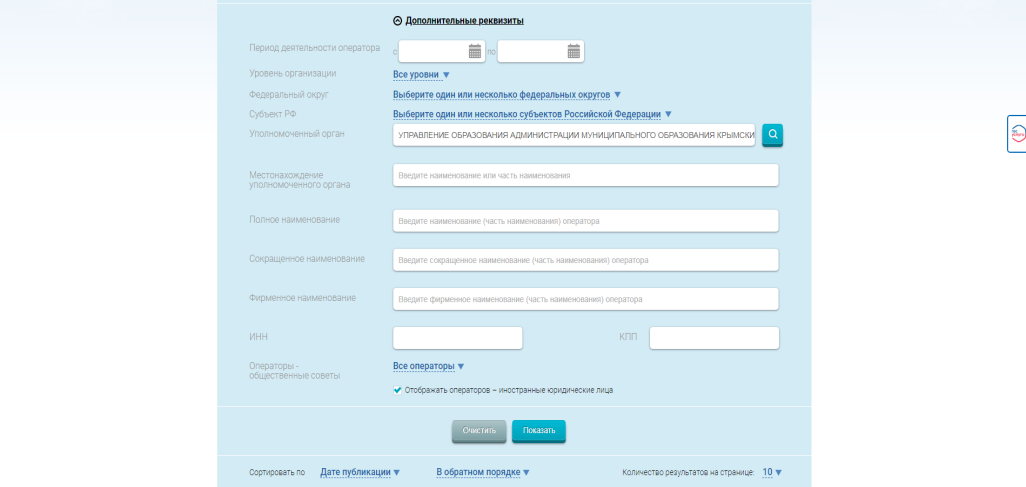 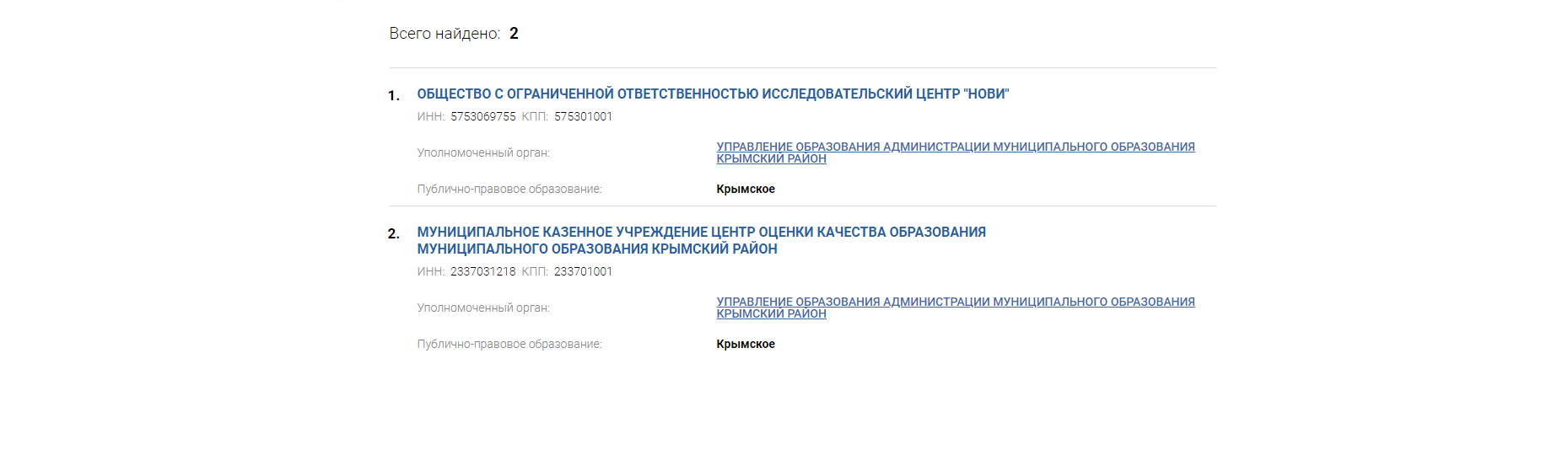 В появившемся списке выбрать искомую организацию
Как проверить наличие размещенной информации Краснодарского края на официальном сайте о государственных и муниципальных учреждениях в информационно-телекоммуникационной сети «Интернет»?
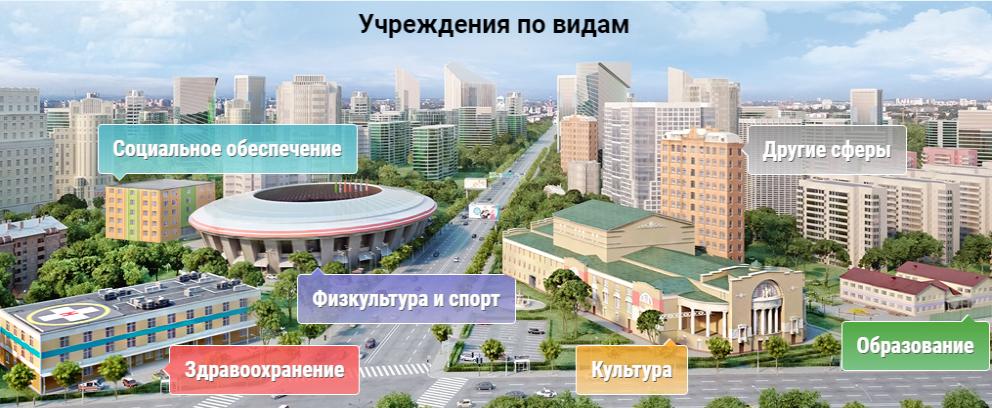 Информация о перечне организаций
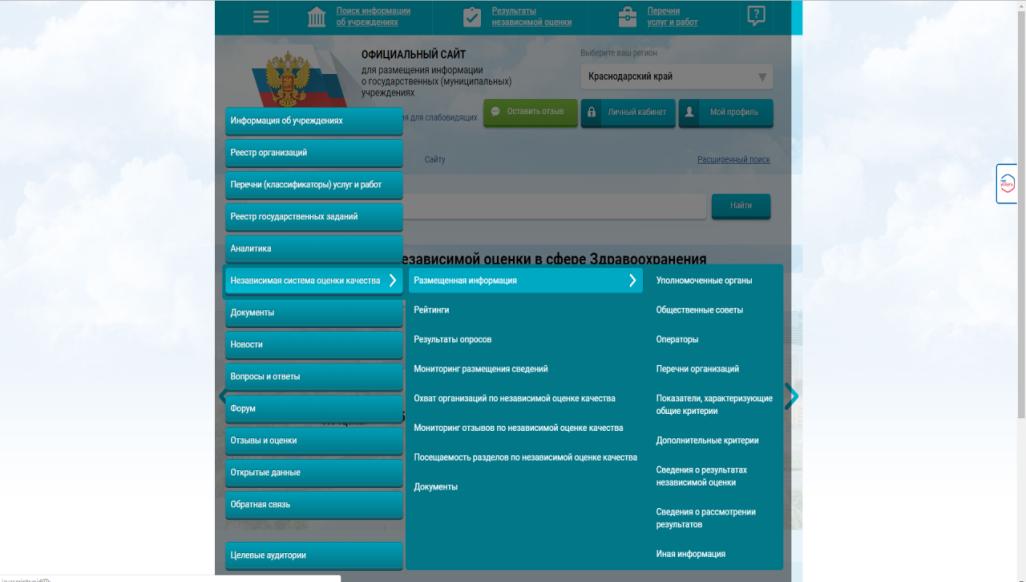 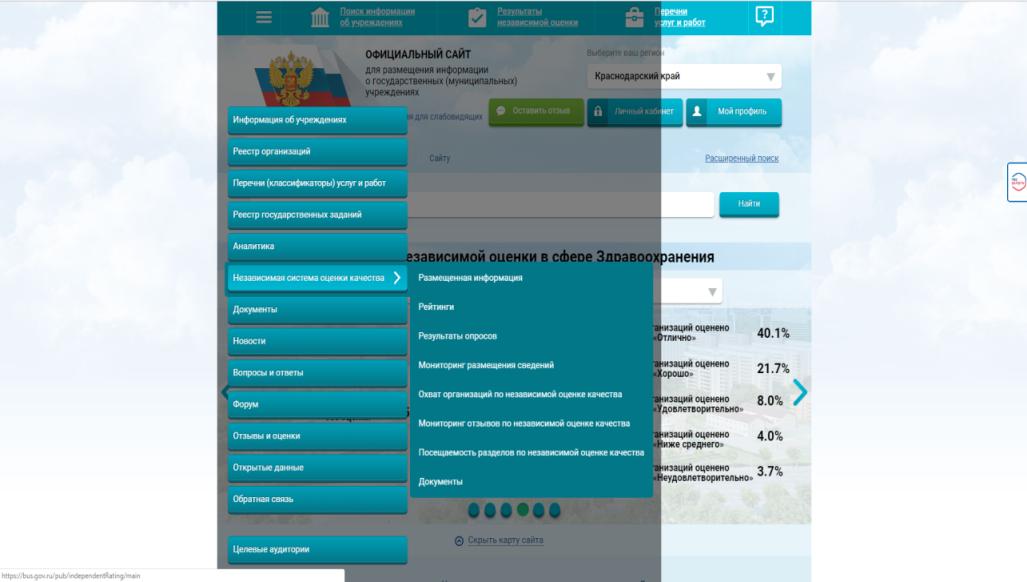 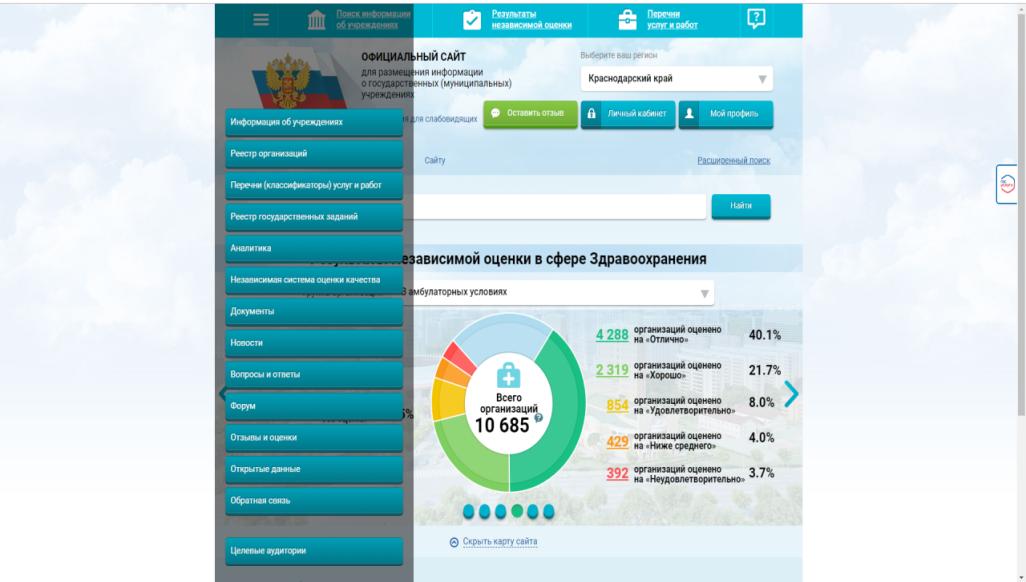 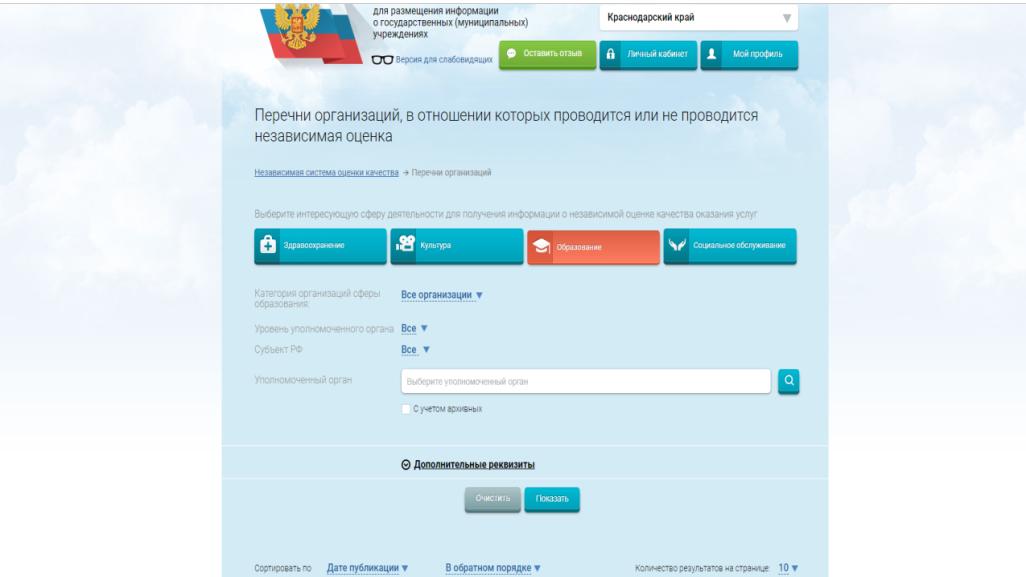 Сфера деятельности «Образование»
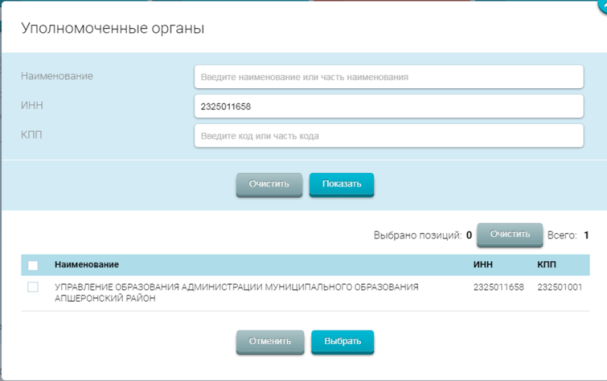 Краснодарский край
Выбор уполномоченного органа
ИНН уполномоченного органа
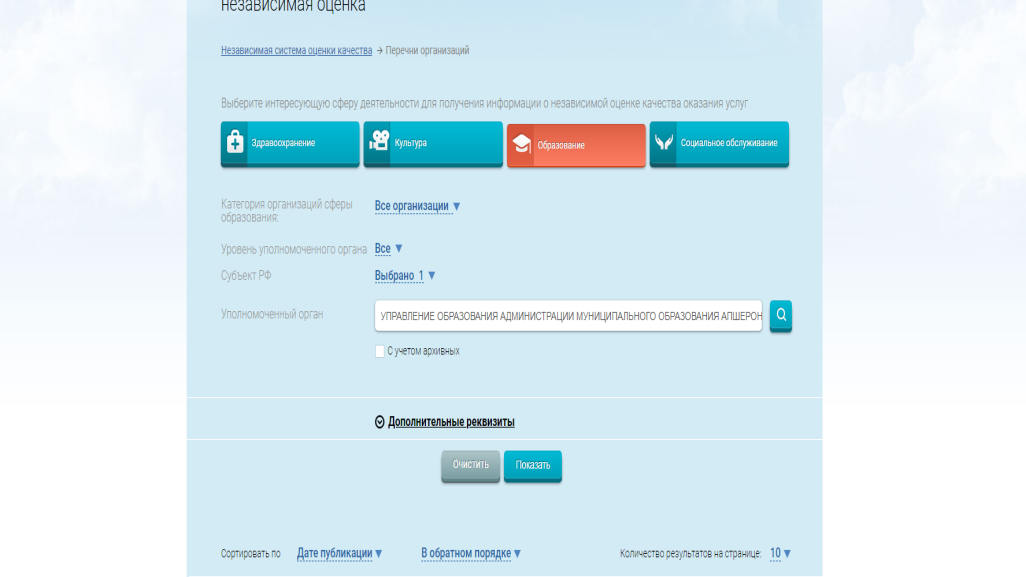 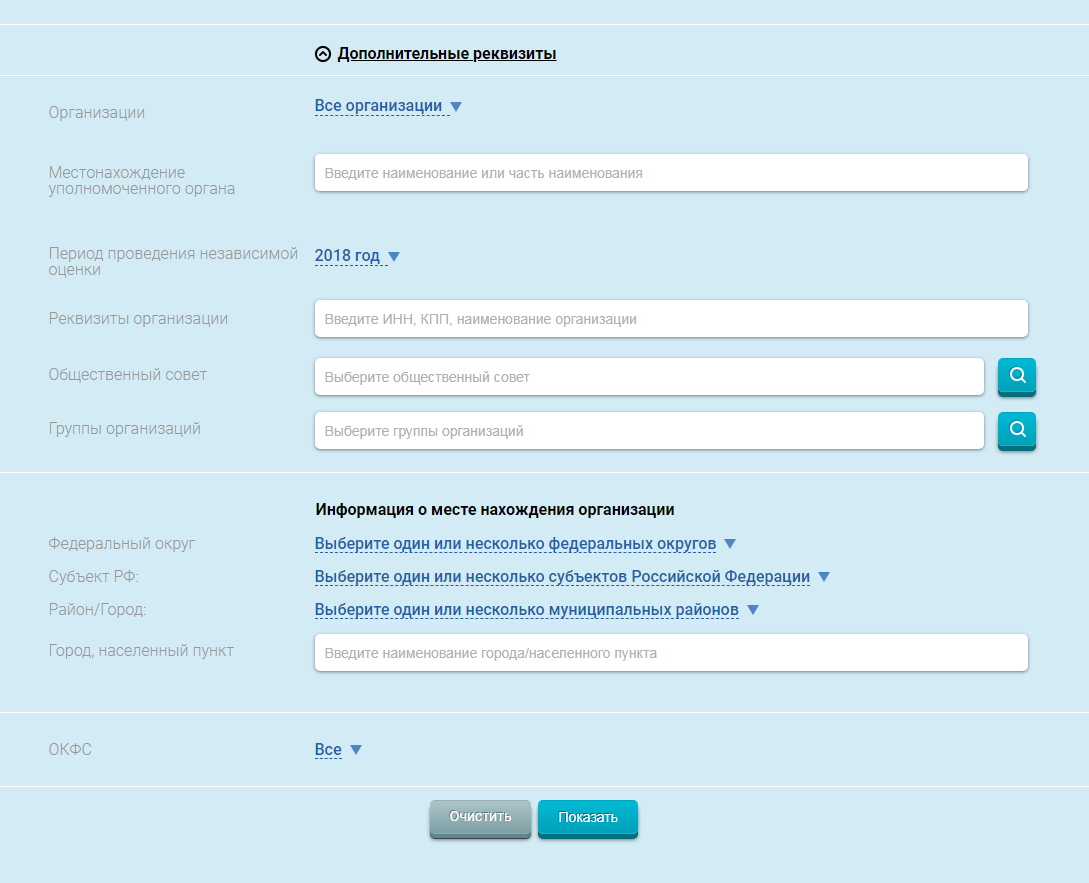 Выбрать год НОКОД
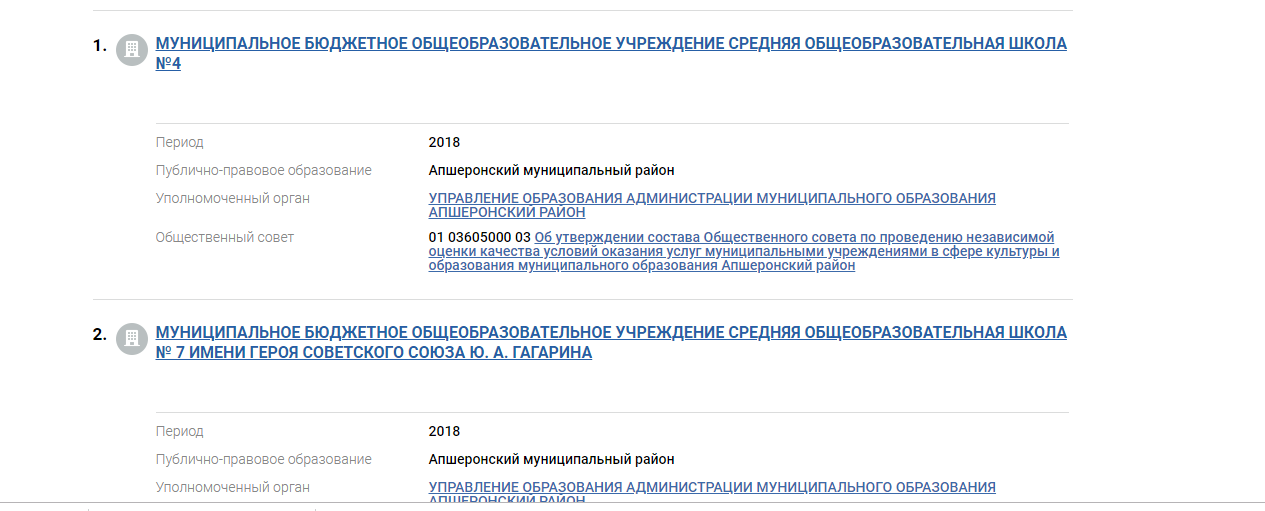 Проверить количество и перечень организаций
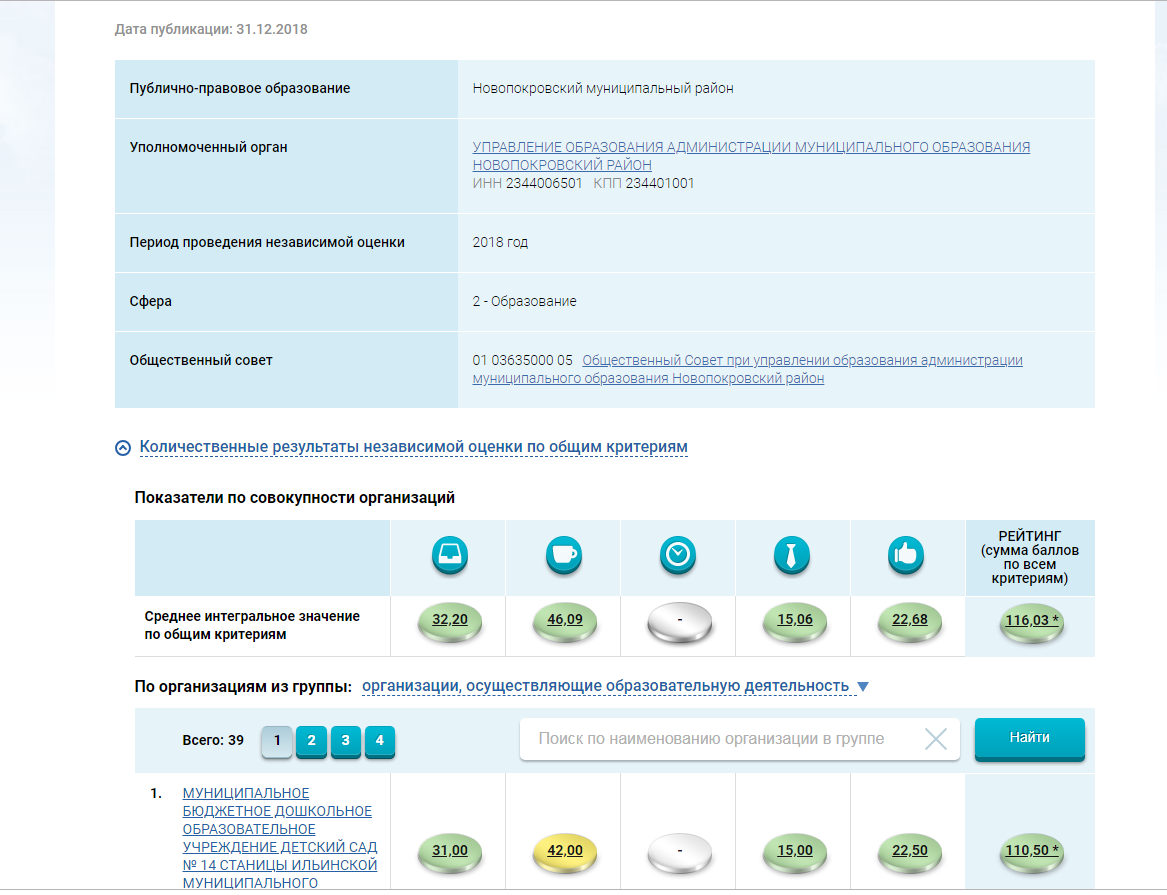 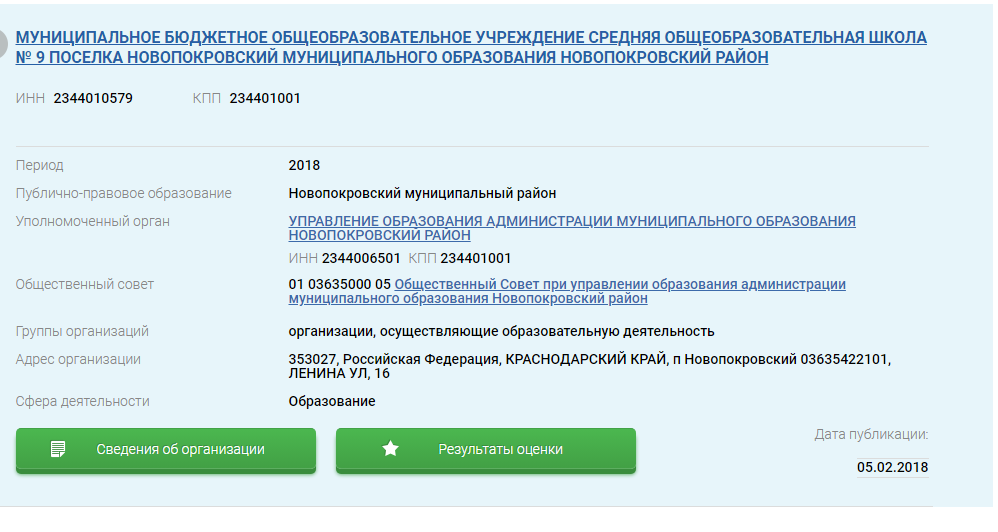 В перечне по каждой организации, по мере заполнения информации по независимой оценке их образовательной деятельности, появляются ссылки на результаты оценки